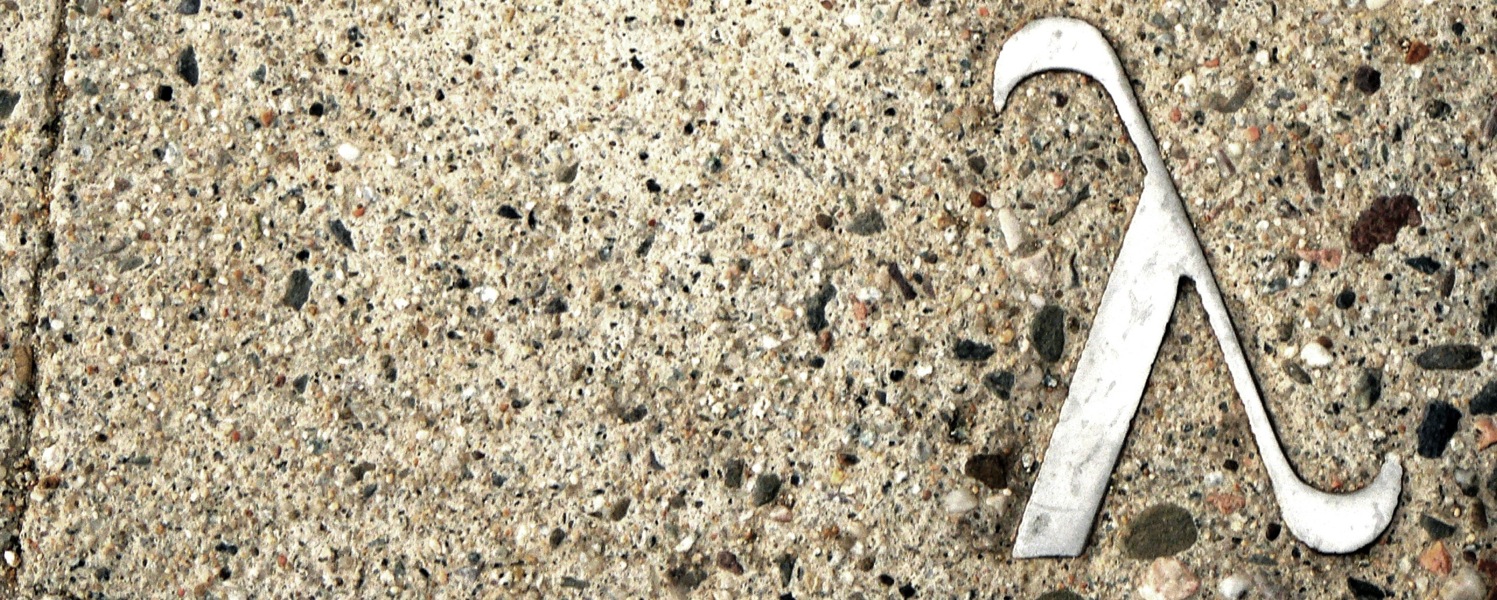 Data Structures and Functional ProgrammingAlgorithms for Big Data
http://www.flickr.com/photos/rofi/2097239111/
Ramin Zabih
Cornell University
Fall 2012
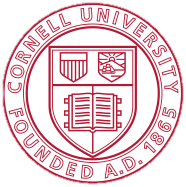 Motivation
Modern CS is largely about “big data”
	Examples: web, genome, Walmart, AT&T call graph, Flickr, Facebook, Twitter, etc

How to find patterns in such large datasets?
	Example: frequently purchased item sets

Today: A classical algorithm, its application to some image editing problems, and some state of the art research techniques

Slide credits: Alyosha Efros, Piotr Indyk and their students
Motivating example: sink that ship!
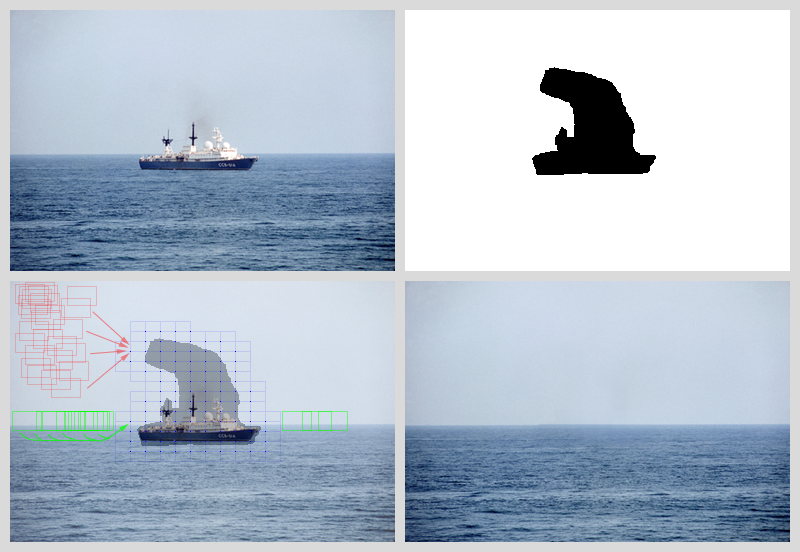 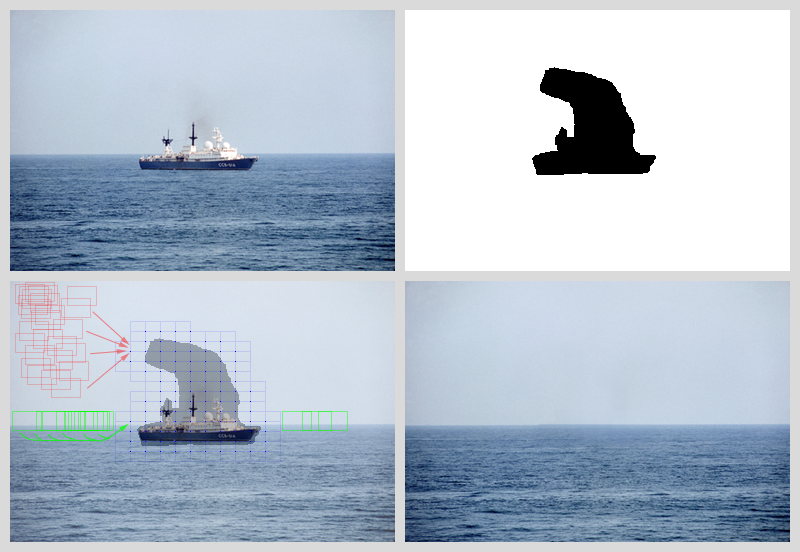 Credit: http://lafarren.com/images/ship-completion.png
How do we sink that ship?
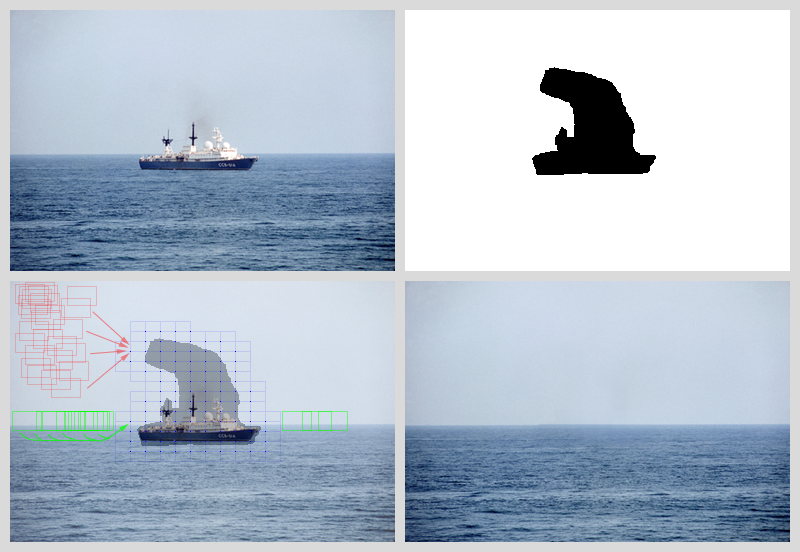 Another example: building removal
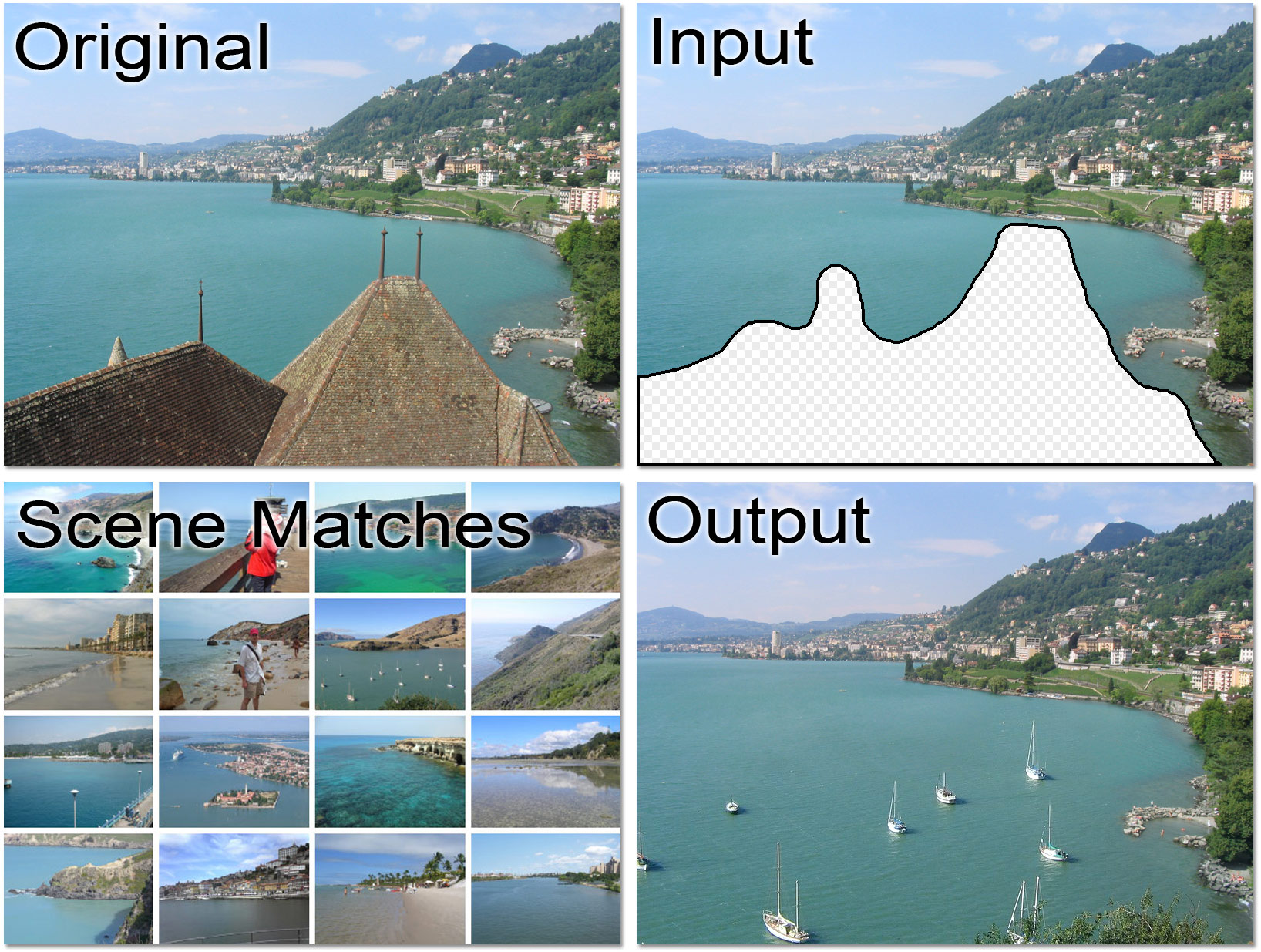 Credit: http://graphics.cs.cmu.edu/projects/scene-completion/ (Hays & Efros)
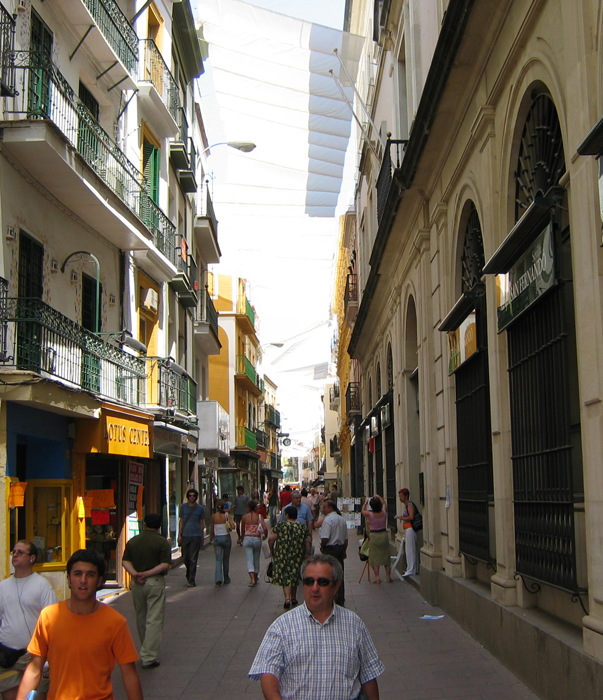 Hays and Efros, SIGGRAPH 2007
[Speaker Notes: not just for the cases where the data
 needed simply isn't available in the source image (show several such examples)]
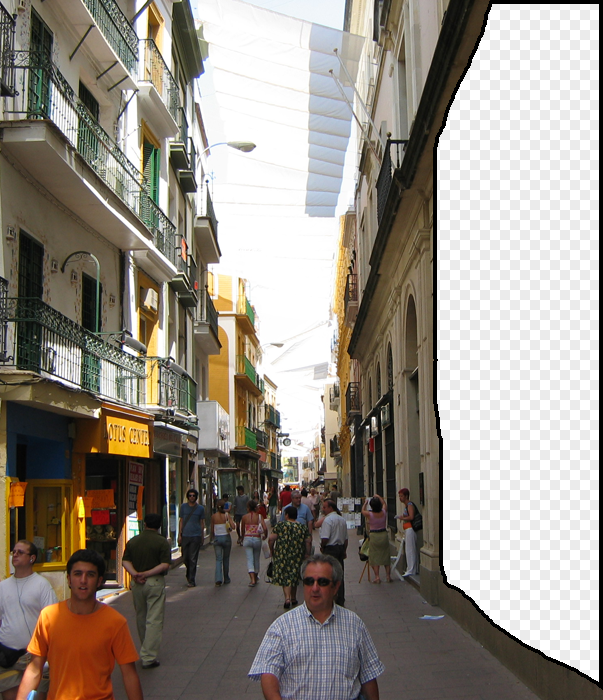 Hays and Efros, SIGGRAPH 2007
[Speaker Notes: not just for the cases where the data
 needed simply isn't available in the source image (show several such examples)]
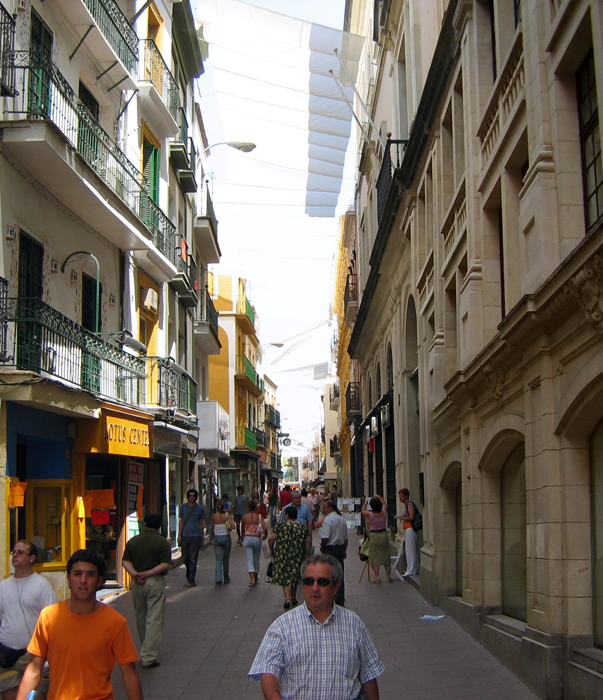 Hays and Efros, SIGGRAPH 2007
[Speaker Notes: not just for the cases where the data
 needed simply isn't available in the source image (show several such examples)]
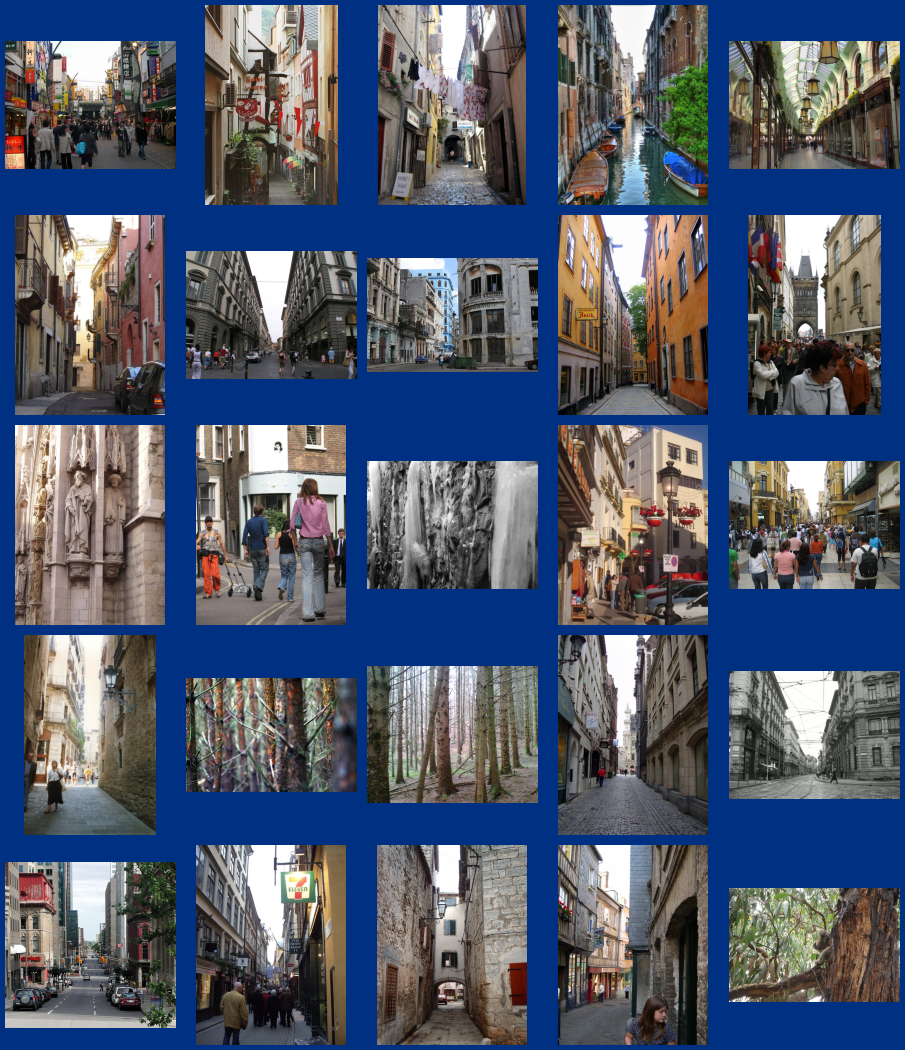 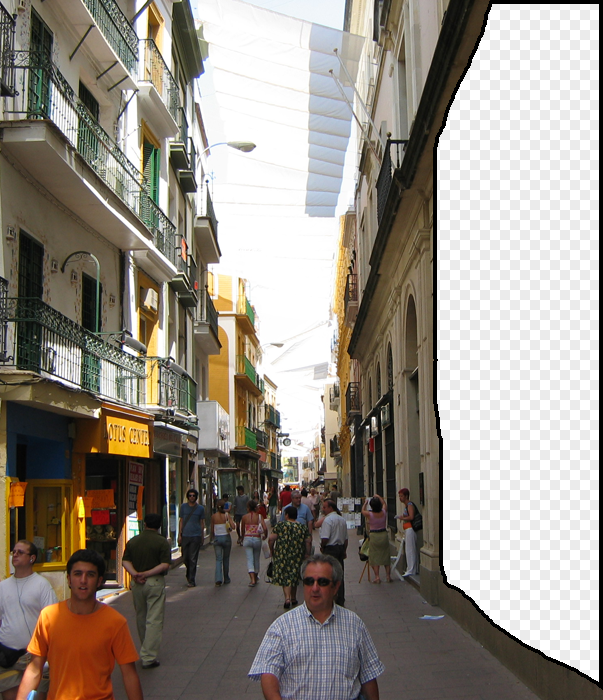 … 200 scene matches
Hays and Efros, SIGGRAPH 2007
[Speaker Notes: not just for the cases where the data
 needed simply isn't available in the source image (show several such examples)]
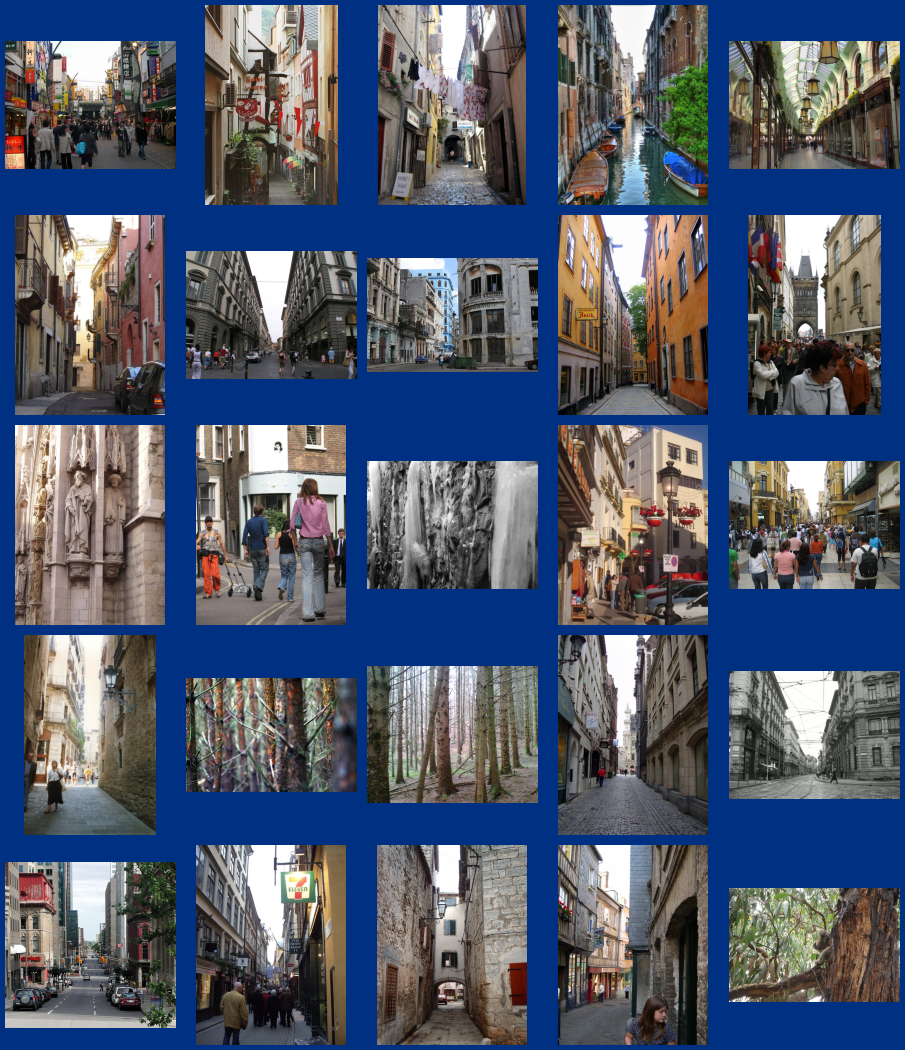 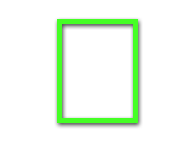 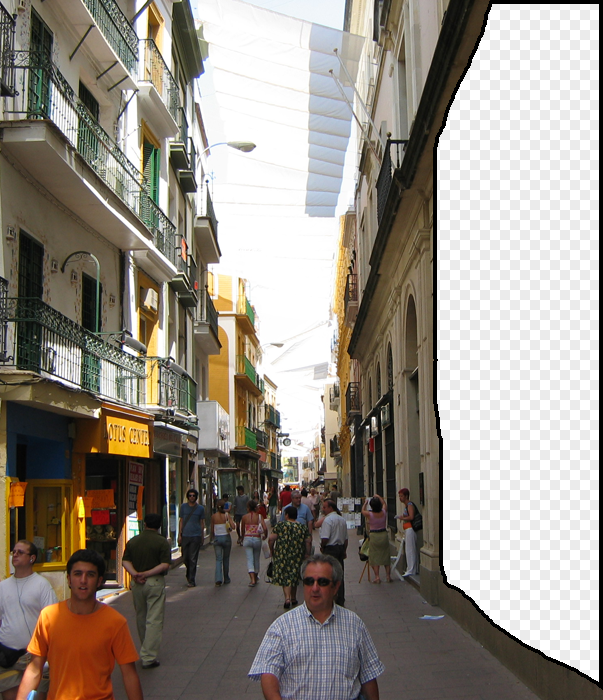 … 200 scene matches
Hays and Efros, SIGGRAPH 2007
[Speaker Notes: not just for the cases where the data
 needed simply isn't available in the source image (show several such examples)]
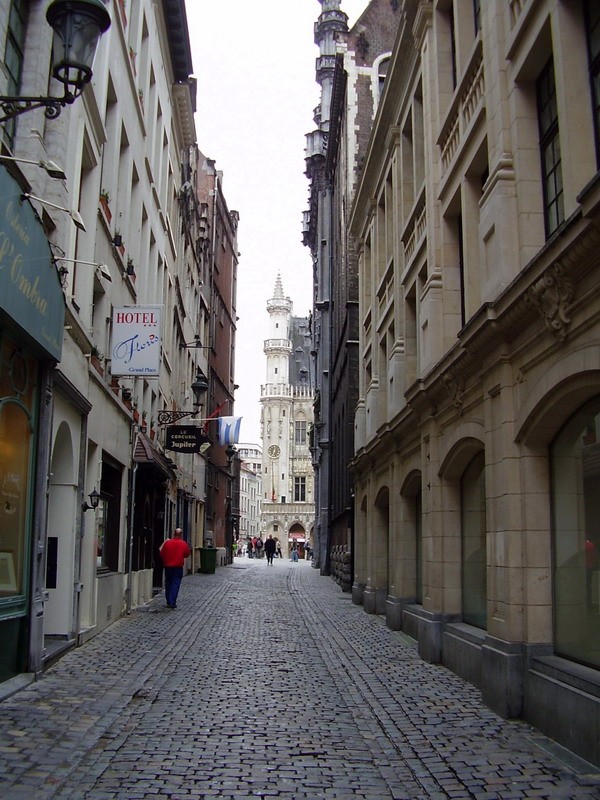 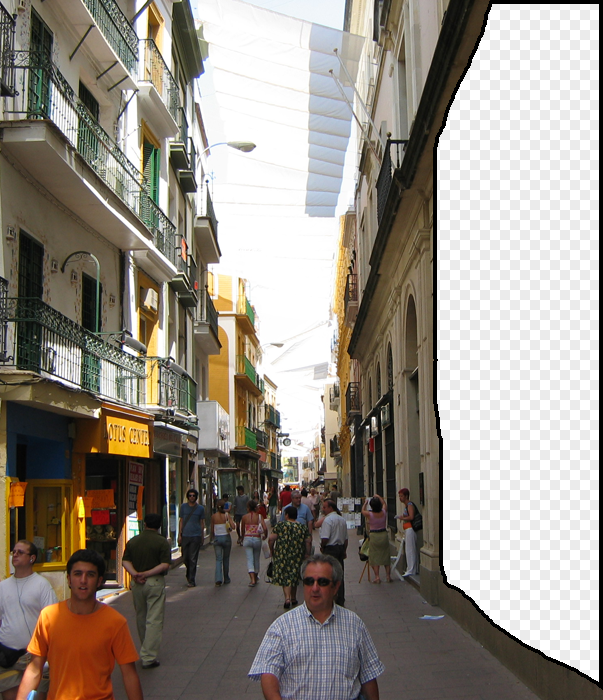 Hays and Efros, SIGGRAPH 2007
[Speaker Notes: not just for the cases where the data
 needed simply isn't available in the source image (show several such examples)]
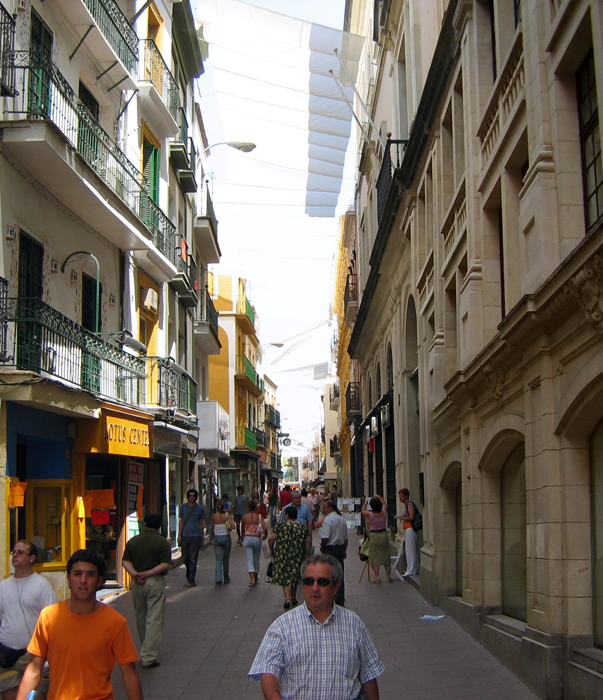 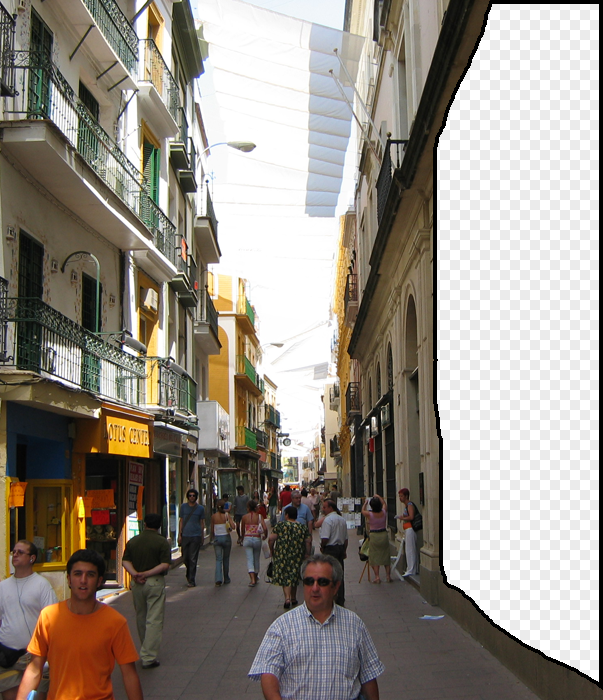 Hays and Efros, SIGGRAPH 2007
[Speaker Notes: not just for the cases where the data
 needed simply isn't available in the source image (show several such examples)]
Nearest Neighbor Search
Given: a set P of n points in Rd
Goal: a data structure, which given a query point q,  finds the nearest neighbor  p of q in P
p
q
Variants of nearest neighbor
k-Nearest Neighbors: find the k nearest neighbors

Near neighbor (range search): find one/all points in P within distance r  from q

Approximate near neighbor: find one/all points p’ in P, whose distance to q is at most (1+e) times the distance from q to its nearest neighbor

Decision problem: is there a point within r of q?
Note: there can be many notions of distance!
Some early NN algorithms
One can always do exhaustive search
	Note that a low-resolution version of the input data will allow you to ignore lots of points!
   Linear in n and d (why?)

There are two simple data structure solutions: quad trees (and their variants, like k-d trees)
   Voronoi diagrams

I won’t talk about these in any detail but will give you the basic idea
A quad tree
16
NN search in a quad tree
17
Voronoi diagram
Basic idea: represent decision regions, i.e. areas that have a given point as the NN
Every cell has 1 data point, and each location in that cell has that data point as its NN
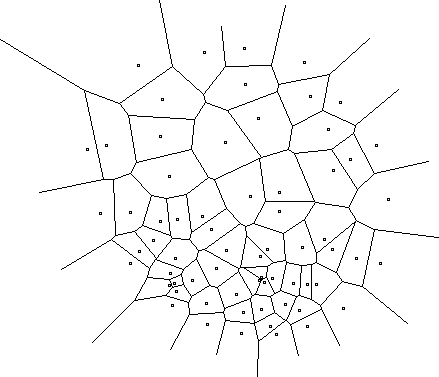 18
Asymptotic behavior
Quadtree: space and query time both exponential in dimension d
kd-tree (smart variant) has linear space but still can take exponential query time in d
		So you should run exhaustive search too!

Voronoi diagram generalization uses exponential space in d also
19
The curse of dimensionality
In high dimensional data almost everything is far away from anything else
The data tends to become sparse
So, your nearest neighbor is pretty dis-similar, simply because everything is dis-similar

The curse is not well defined, but for example you can compare the volume of a unit sphere to a unit hypercube
As dimension increases the ratio goes to zero, so “everything is far away from the center”
20
The curse of dimensionality (2)
Concretely, exact NN methods tend to scale poorly with dimension
Either space or query time goes up exponentially with dimension
So you are better off just using exhaustive search!

Alternatively: settle for approximate nearest neighbors, which is usually good enough
	After all, your input data was noisy to start with!
21
Locality sensitive hashing (LSH)
Suppose we had a hash function such that:
Nearby points tend to hash to the same bucket
Far away points tend to hash to different buckets

We need a family of such hash functions, but if we have them we can achieve a cool guarantee:
Any data point within a specified distance of the query will be reported with a specified probability
Need to know distance r in advance
Space is O(nρ), time O(n1+ρ), where ρ<1 depends on how accurate we need to be
22
Visualizing LSH
q
p
23
How do we find such hashing functions?
Not clear they always exist, but they do for lots of important problems
Consider binary vectors under the Hamming distance D(p,q), aka the XOR count
Given a parameter k < d, we create a hash function by picking k random coordinates and reporting the values of our input on them
		Example: Pick 2nd and 4th coordinates of    	input = 01100101, answer = 10
This family of hash functions is locality sensitive!
24
Hash function behavior
Consider two binary vectors p,q. Hamming distance is D(p,q), so chance of picking a bit where they differ is D(p,q)/d
Probability that they have the same hash value is (1 - D(p,q)/d)k
Some special cases:
Pr
k=1
Pr
k=2
distance
distance
25
Dimensionality reduction
High dimensional data is painful. But perhaps your data isn’t really high dimensional?
There are many fascinating variants of this problem
For example, we could discover that some dimensions simply don’t matter at all
		They could be uniform in all points, or random!
Simplest solution: project points onto a line
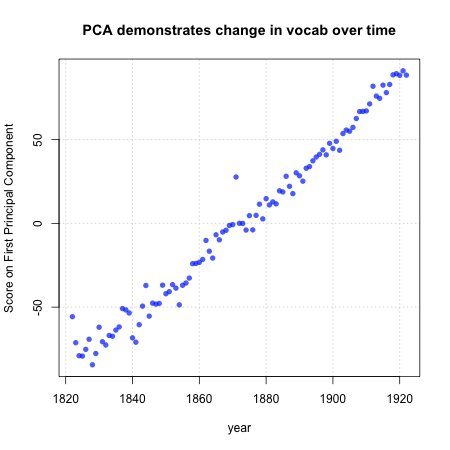 Swissroll example
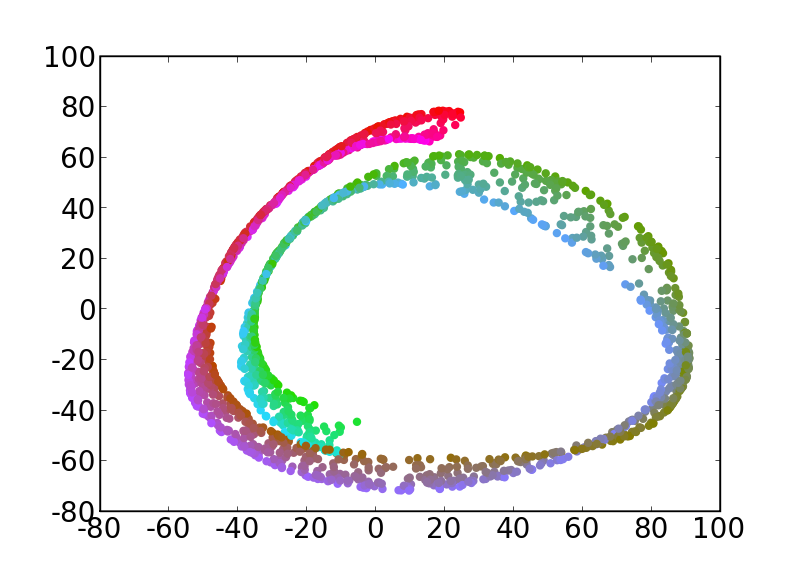 27
Distance-preserving embeddings
Another variant: embed your data in a lower dimensional space so that the distances between pairs of points don’t change very much
		After all, the distances are really the data
		Multi-dimensional scaling (MDS)
There is an area of pure math that studies this kind of problem, called distance geometry
    Bob Connelly (Cornell math) is a leader
Lots of interesting distances also, such as the Earth Mover’s Distance (EMD)
   Related to L1 metric, can use LSH for this